Chess Set
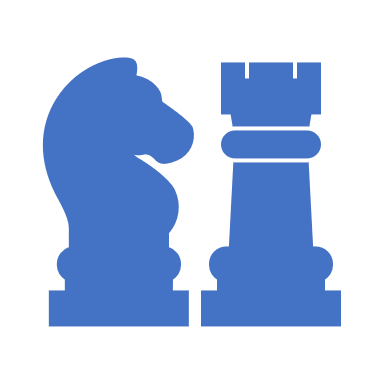 TinkerCAD
Schedule – to help you stay on track
April 26 - 30
Monday – Sketch Pawn & Bishop
Tuesday – Sketch Rook & Knight
Wed. - Sketch King & Queen
Thursday – Finishing Touches
Friday – Design Challenge
May 3 - 7
Monday – Model Pawn & Bishop
Tuesday – Model King & Queen
Wed. – Model Rook & Knight
Thursday – Chess Board Assembly
Friday – Design Challenge
Purposes of this project
To create and replicate custom components. 
Assemble components to create a final technical drawing.
Design custom parts with a similar theme.
Draw on prior knowledge from the Recorder Project.
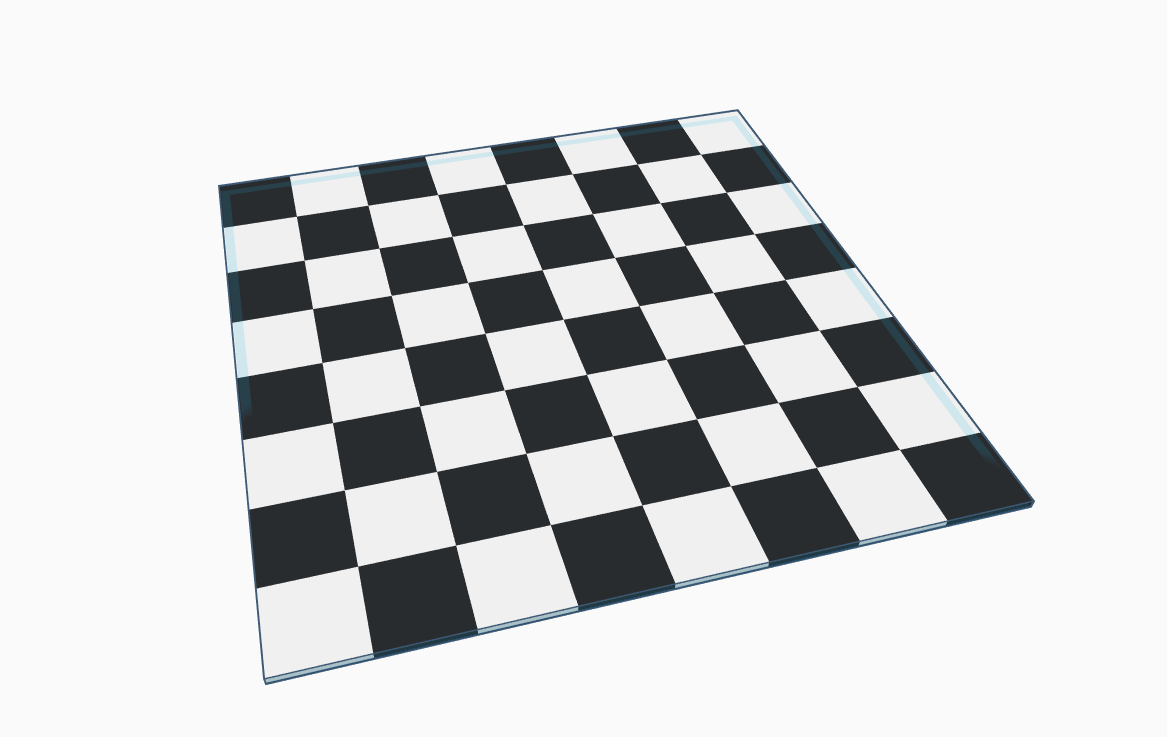 Game Board
Game Board Steps
Bring a box into the Workplane.
Size the box 25mm x 25mm x 2mm 
Place the box just underneath the work plane
Place the ruler tool in the corner of the Workplane. 
Zero-in your box to the corner where the ruler was placed.
Duplicate your box along the x-axis (x7)
Colour and Group the row of boxes. 
Duplicate the group of boxes along the y-axis
Mirror every second row of boxes to make the checker board pattern.
Game Pieces
For this project, I will not be providing you with the steps to create the game pieces. Rather, I will be providing you with a set of parameters to follow. 
Your game pieces should fit centered on each game tile. 
Your game pieces should follow a theme (use google to draw inspo)
You’ll need to create 1 of each – Pawn, Rook, Knight, Bishop, Queen & King.
You should create a ‘New Project’ in TinkerCAD to organize your parts.
Use the images in the following slides to get an idea of assembly of each piece.
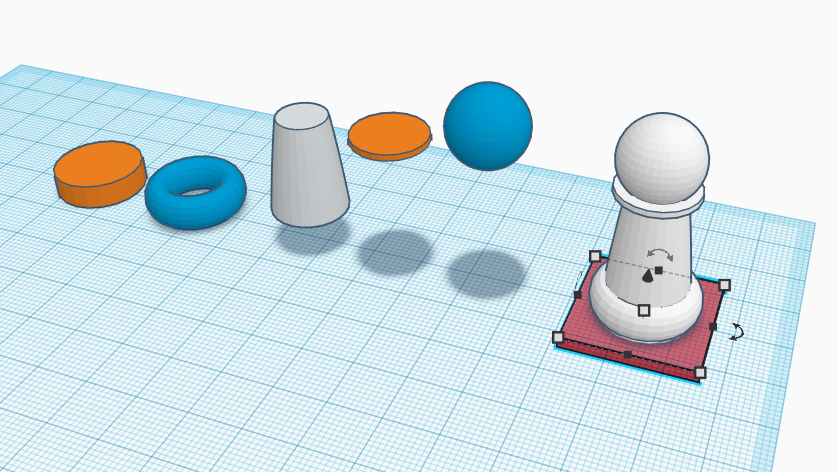 Pawn
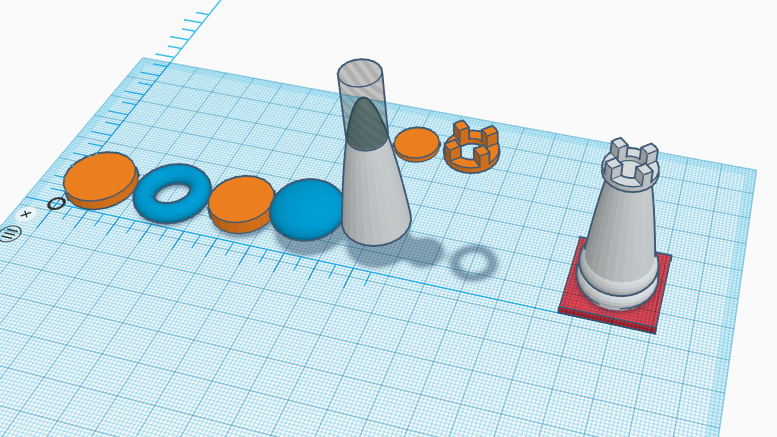 Rook / Castle
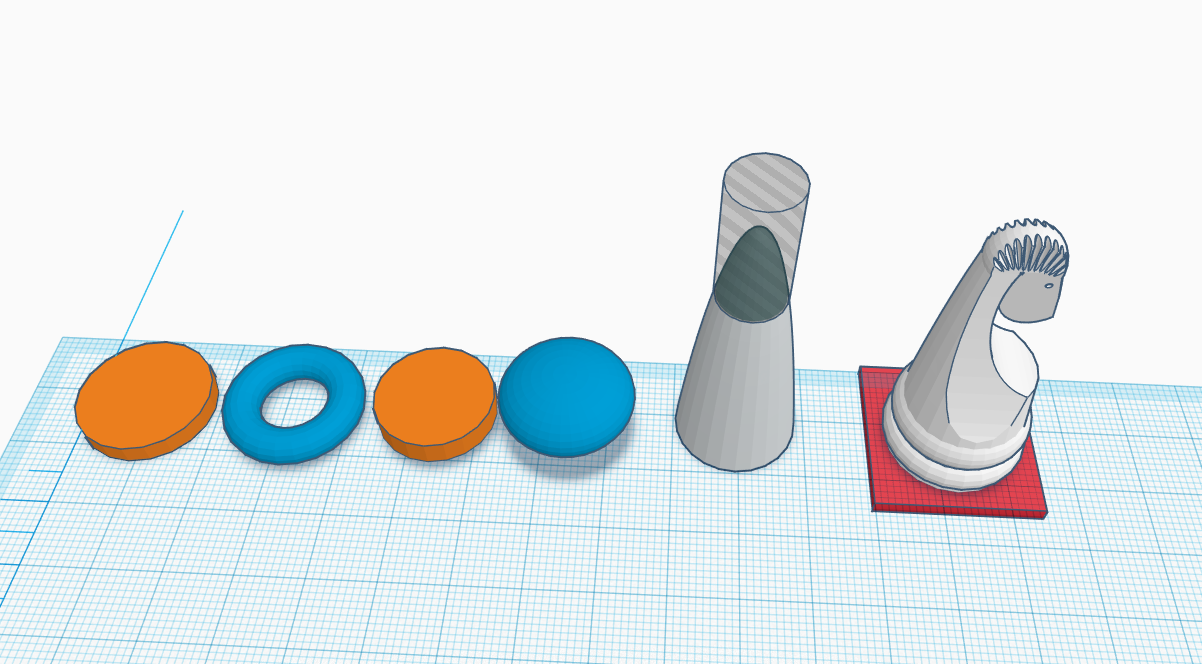 Knight
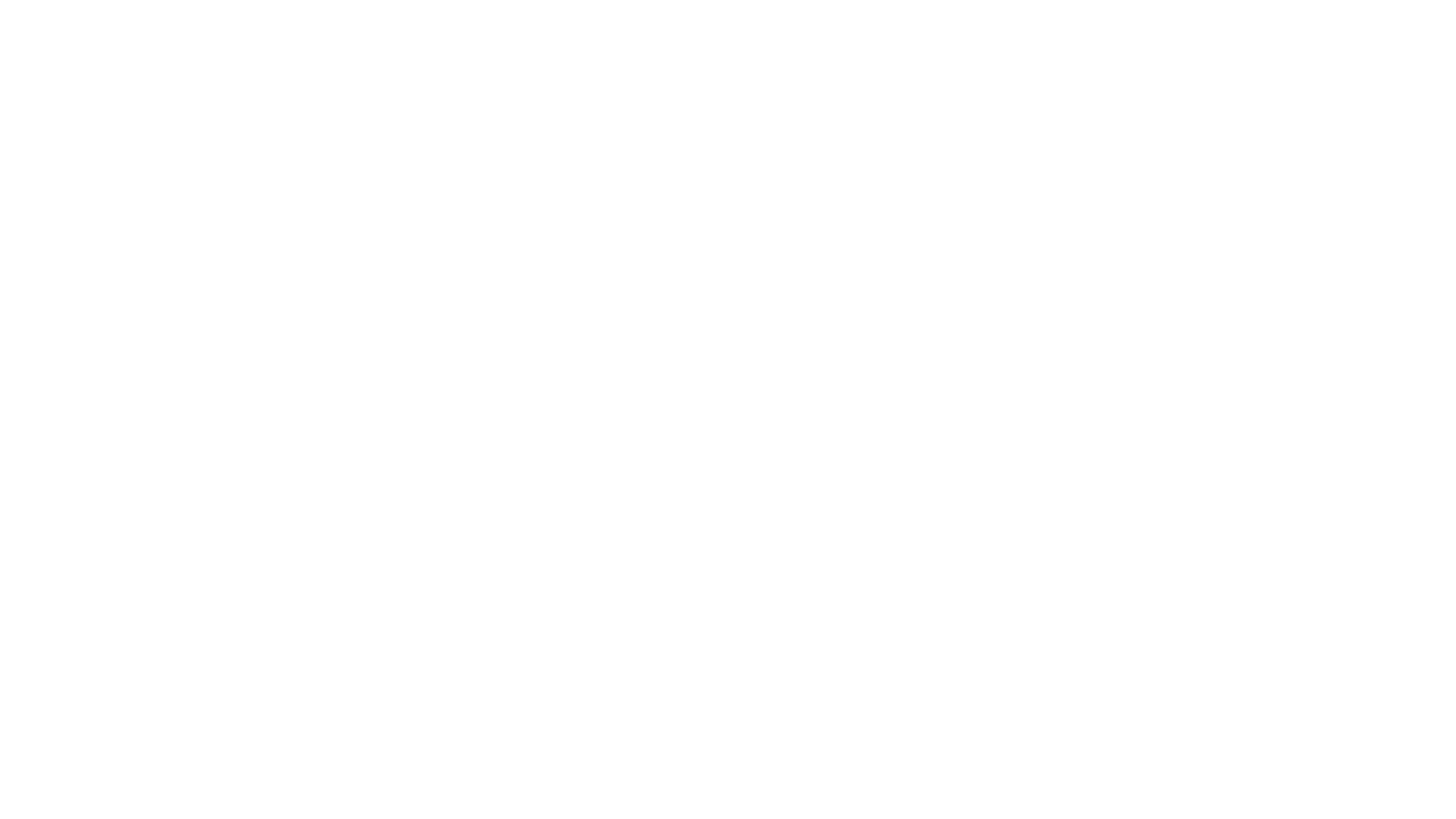 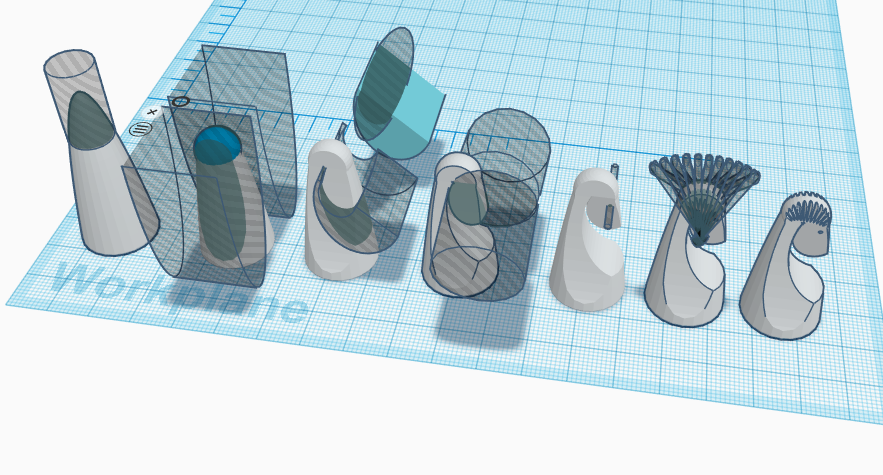 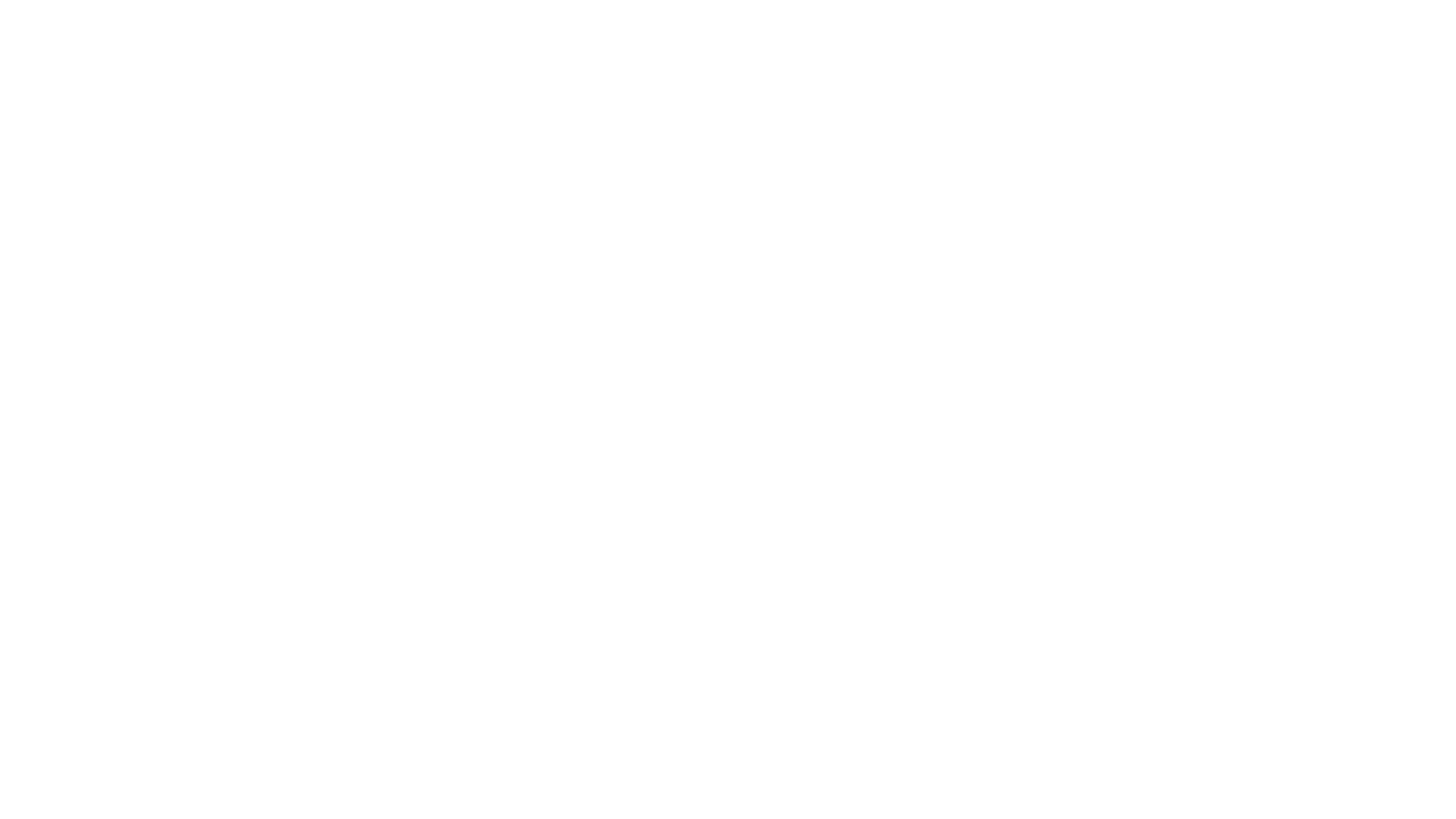 Knight (top)
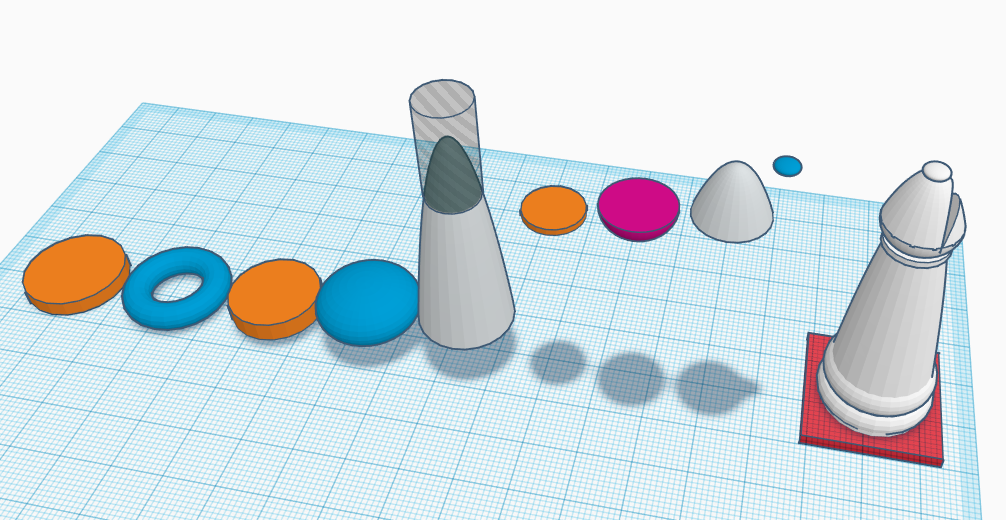 Bishop
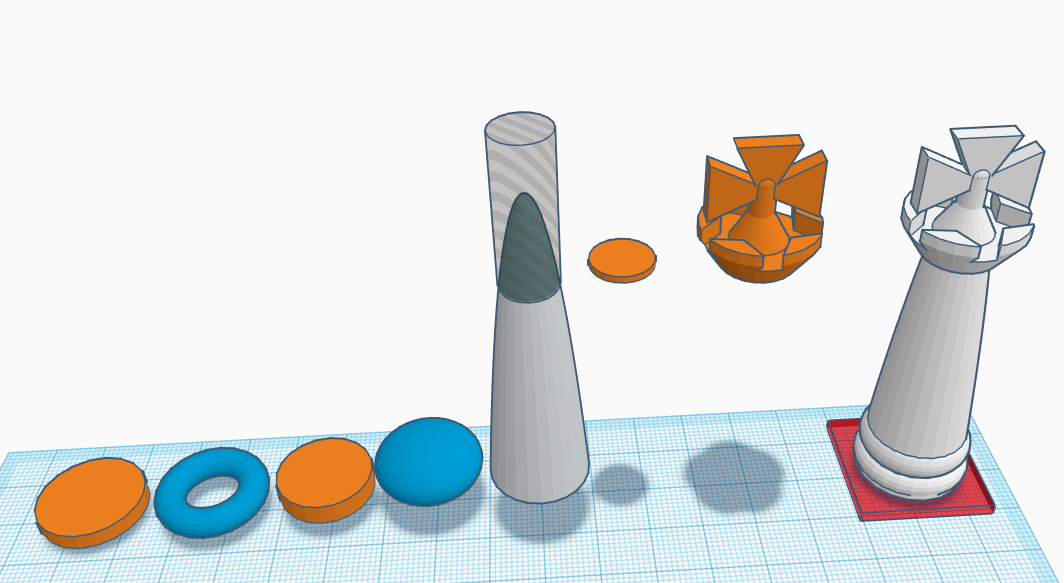 King
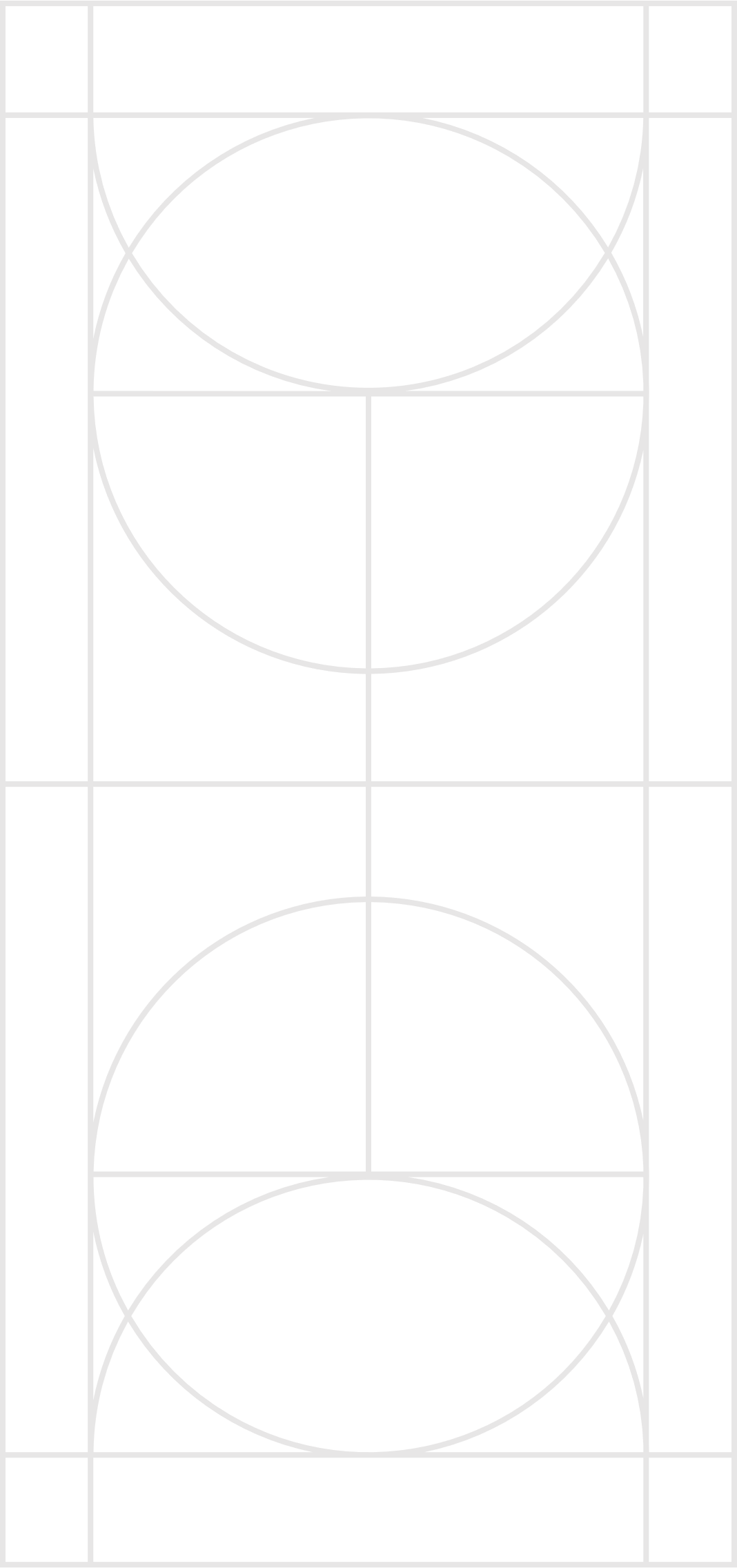 King (top)
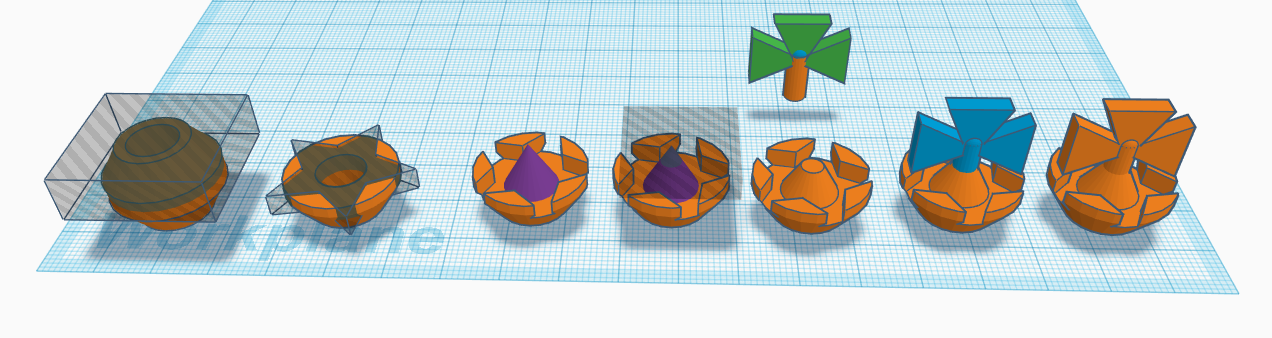 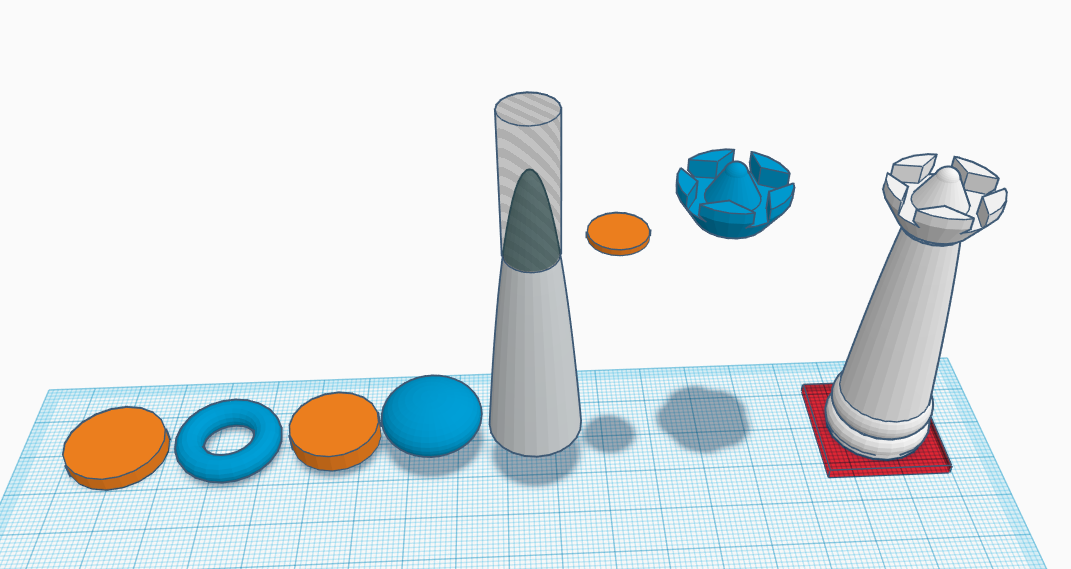 Queen
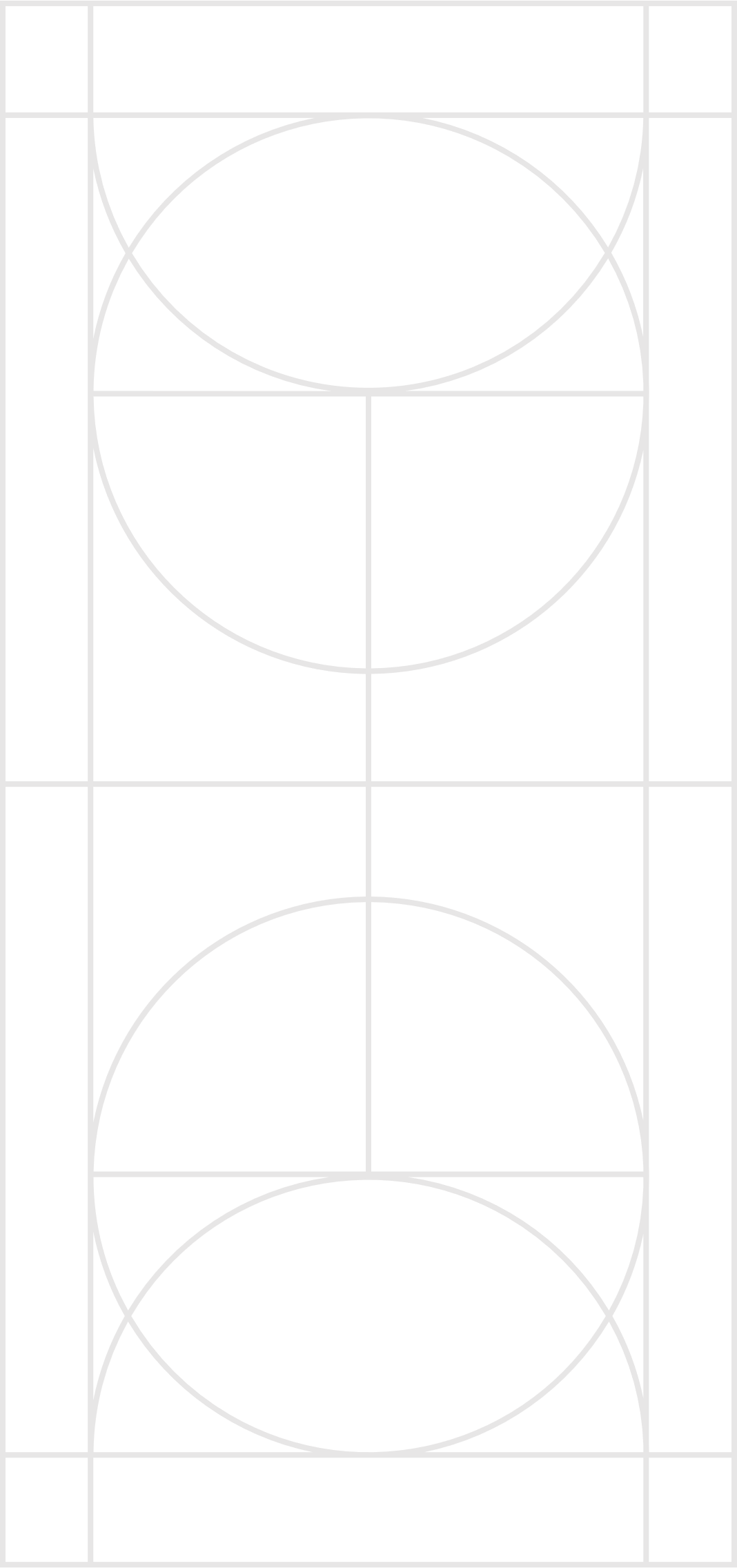 Queen (top)
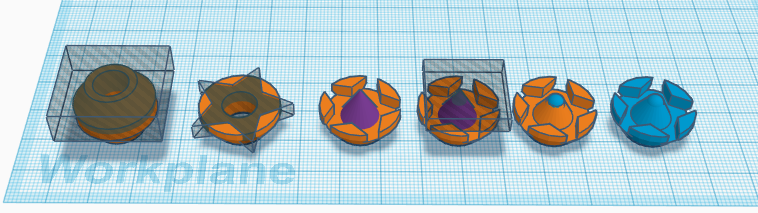 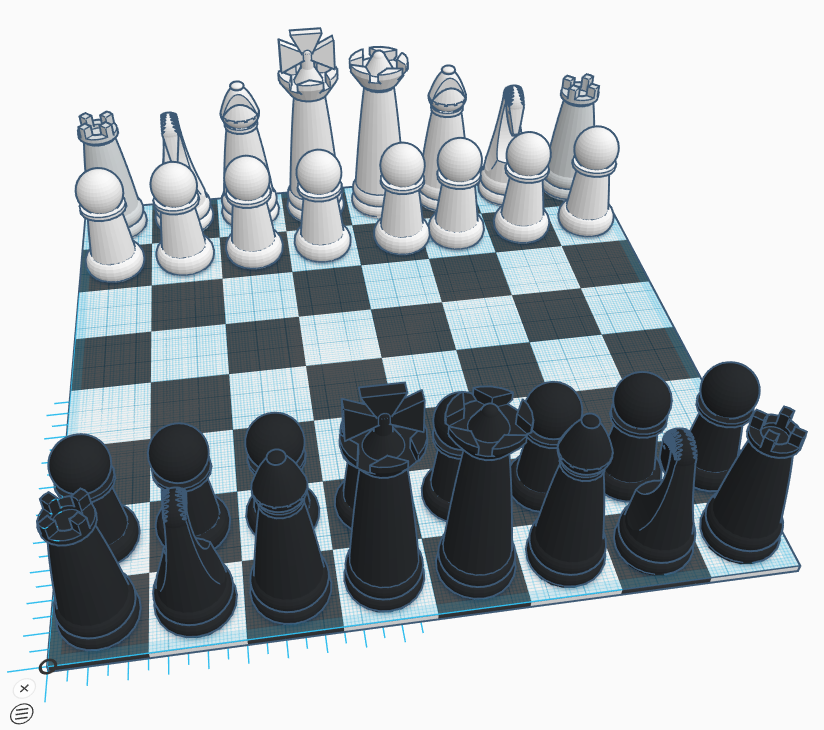 Assembly
Assignment Submission
Submit .stl file of assembled chess board to Teams.
Submit photos and/or scans of sketches for each piece.
Complete Project Reflection in Microsoft Forms.